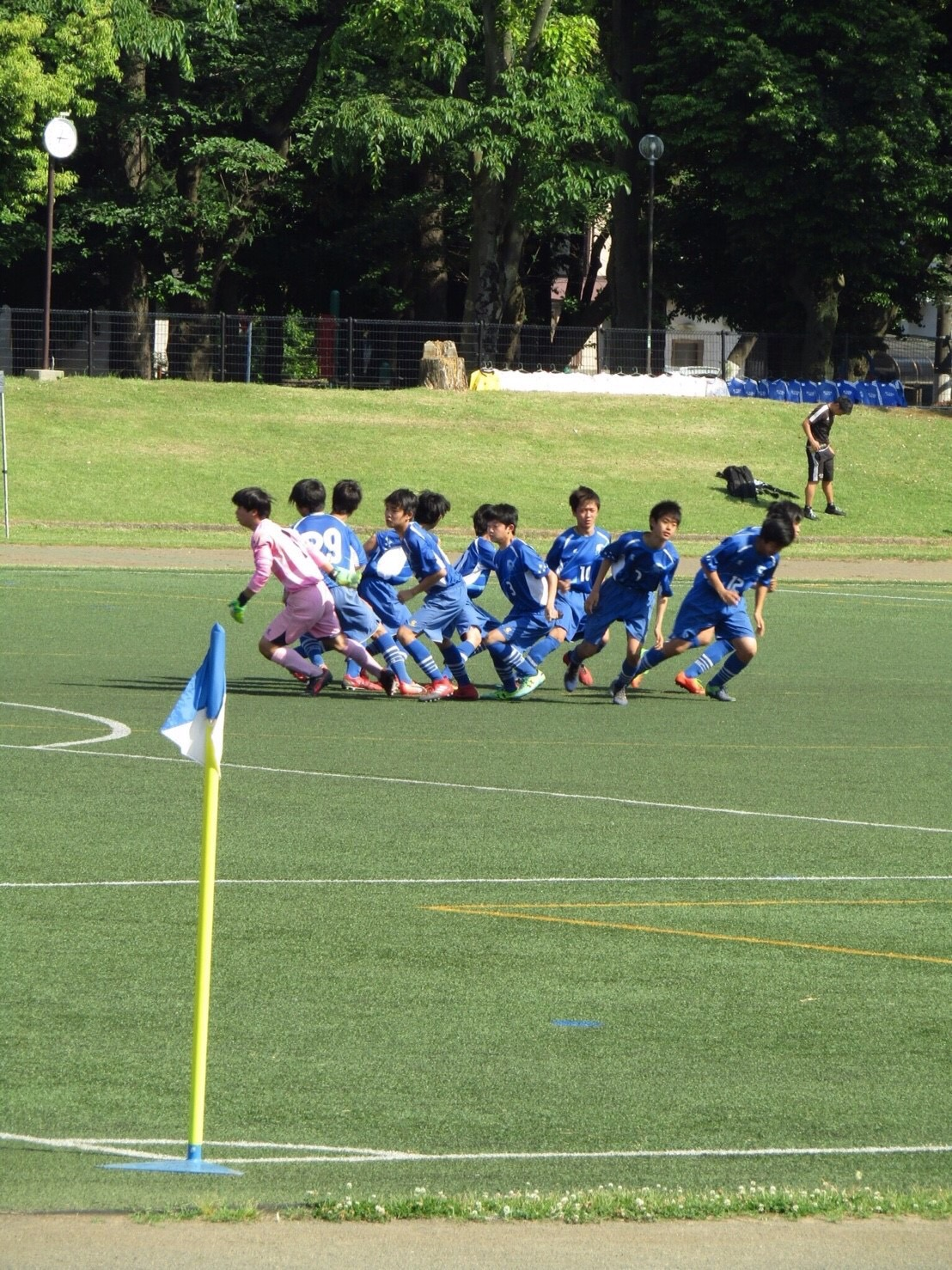 自己紹介
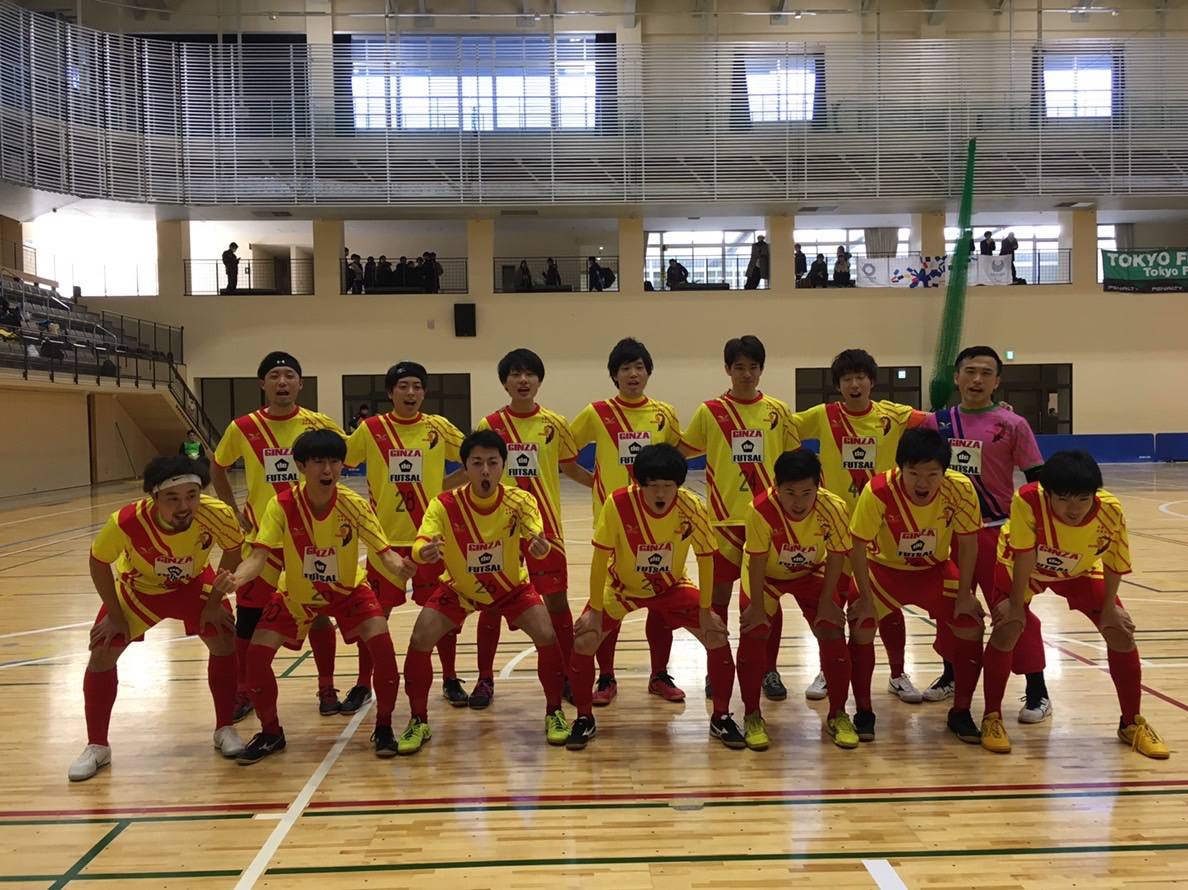 21cb001t　　原田　智樹
自己紹介
Search
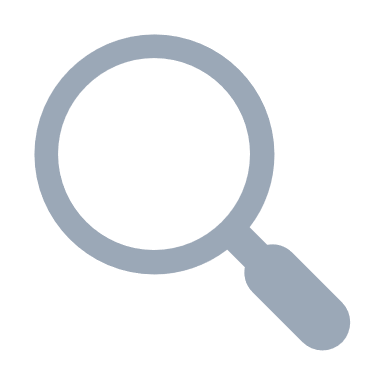 抱負、進路
趣味
出身
自己紹介
Search
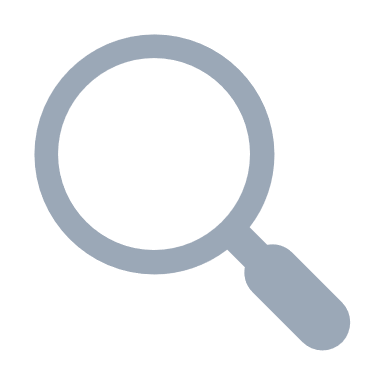 出身
基本情報2002/05/08生　21歳東京都日野市出身____現在は八王子市
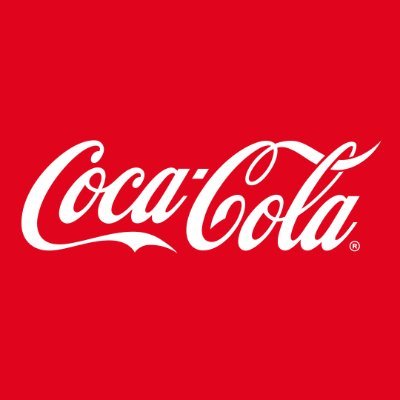 大学立教大学　理学部物理学科学科4年
趣味
抱負、進路
自己紹介
Search
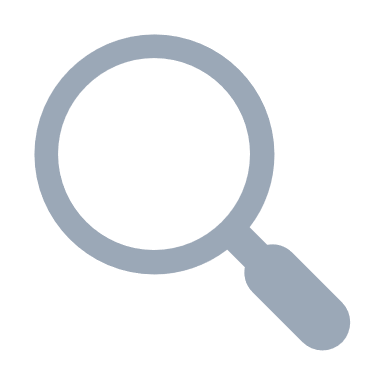 抱負、進路
趣味
出身
自己紹介
Search
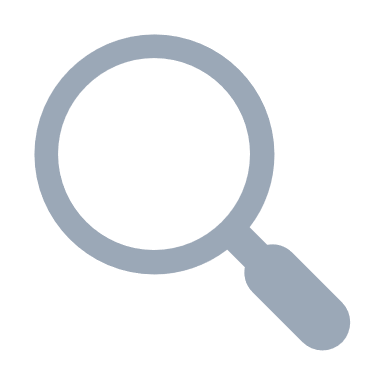 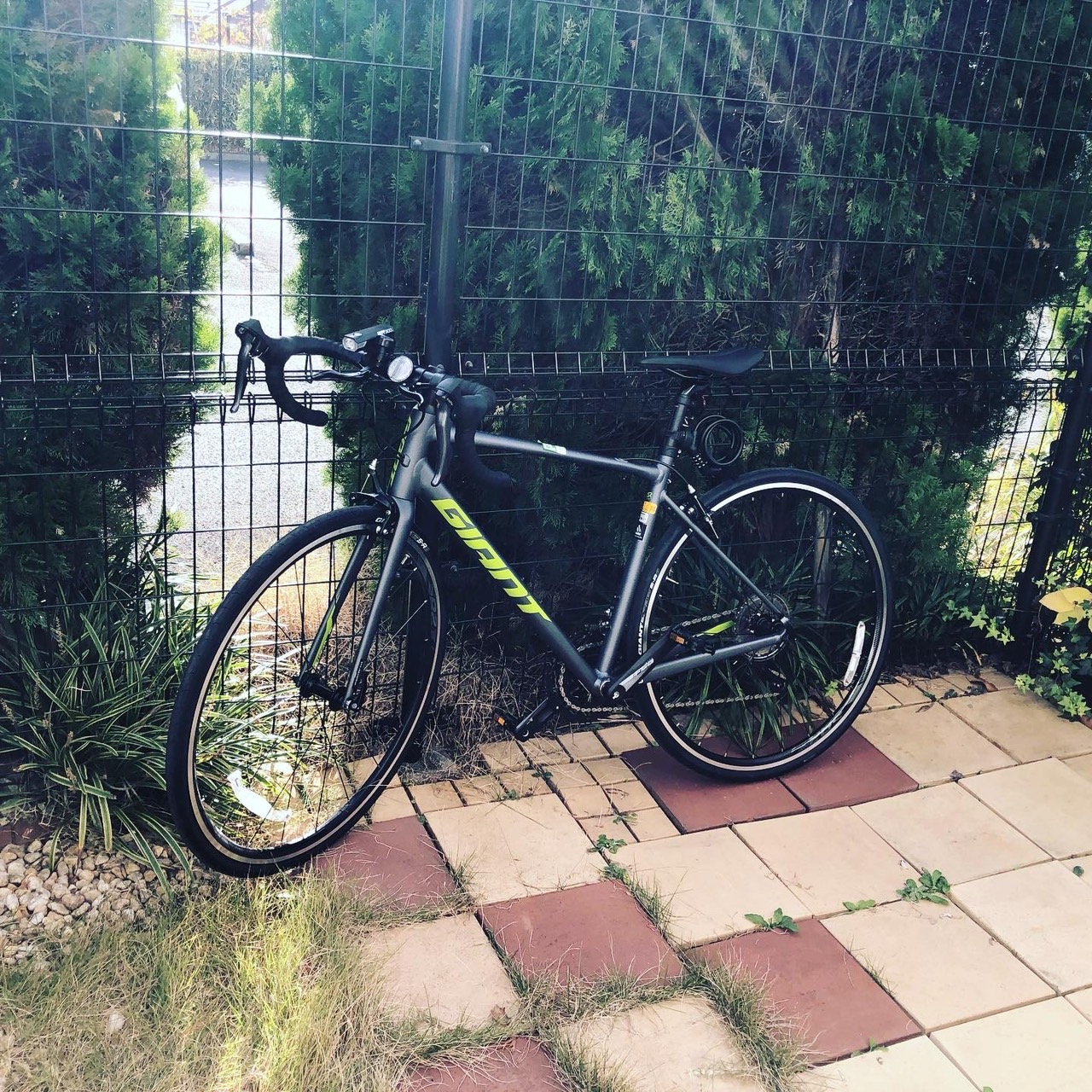 趣味
サッカー、フットサル、アニメ
サークルは、動画作成、陸上、将棋
ワンオク
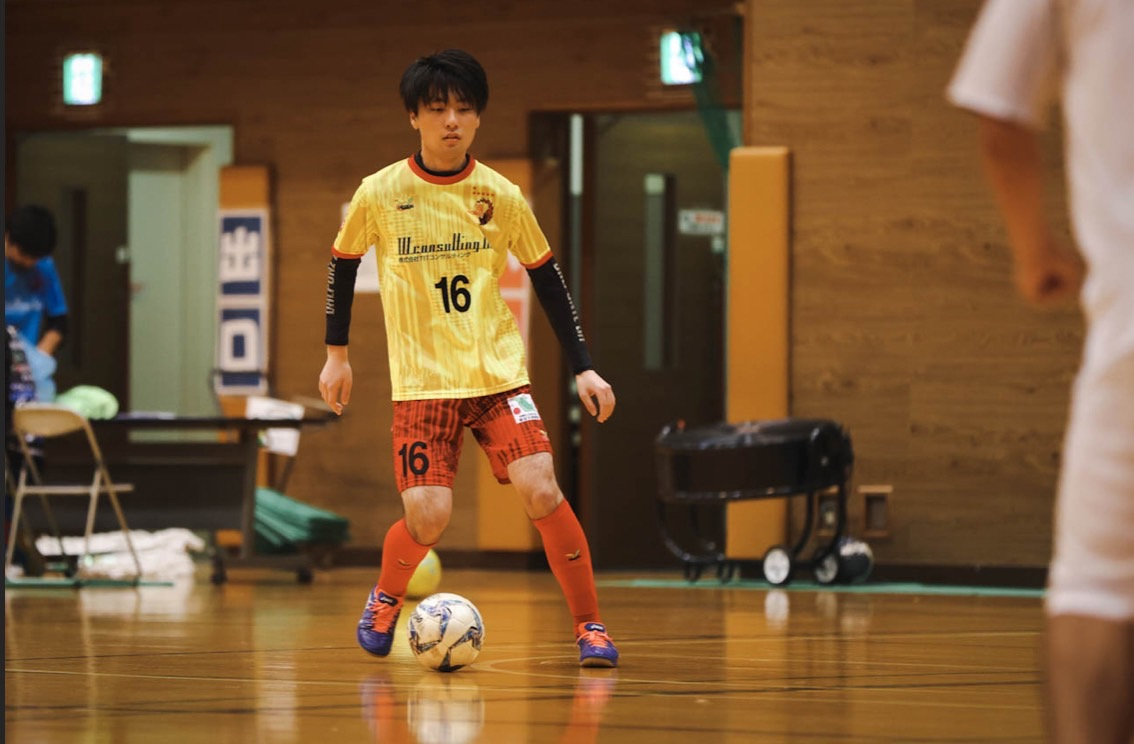 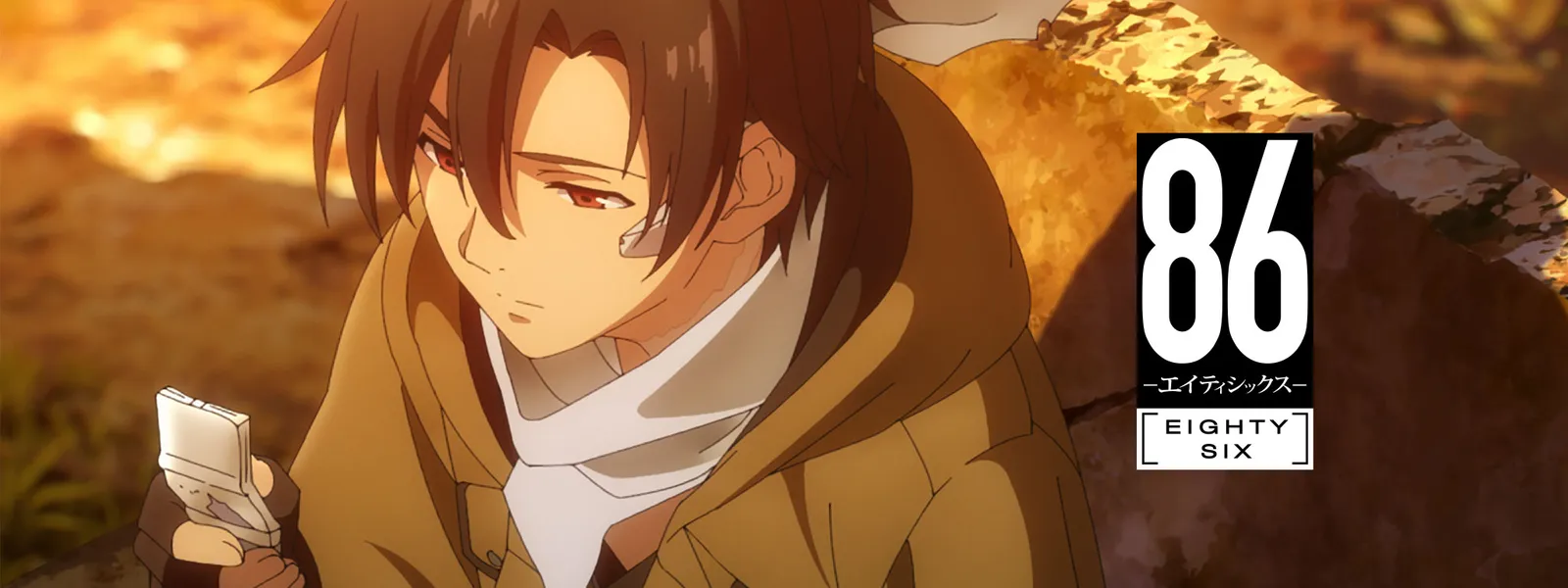 出身
抱負、進路
自己紹介
Search
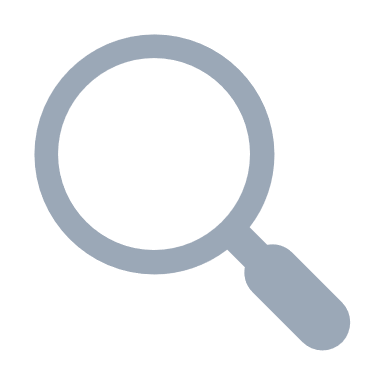 抱負、進路
趣味
出身
自己紹介
Search
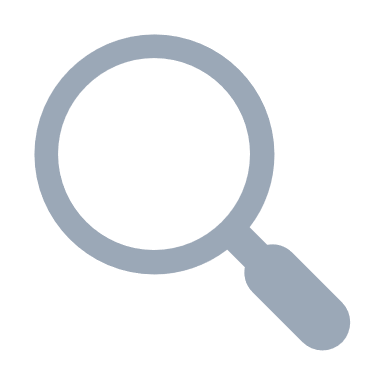 抱負、進路
ROOTやプログラミングを使った解析
英語でのコミュニケーション能力や、プレゼン力向上が目標
大学院までは進学予定
趣味
出身
自己紹介
Search
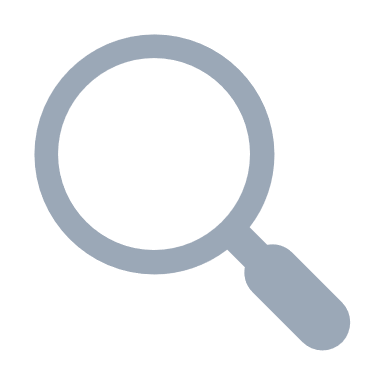 抱負、進路
趣味
出身